What is the preferred option for reconstruction of a failed extensor mechanism during Revision Total Knee Arthroplasty?
DR. ASHOK RAJGOPAL,MS,M.Ch.,FRCS,
GROUP CHAIRMAN 
INSTITUTE OF MUSCULOSKELETAL DISORDERS AND ORTHOPAEDICS
MEDANTA – THE MEDICITY  
NCR Delhi, India
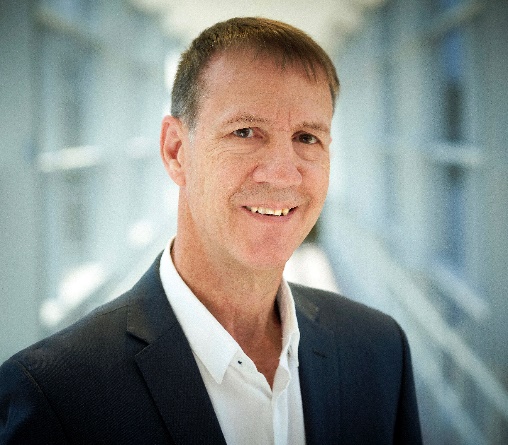 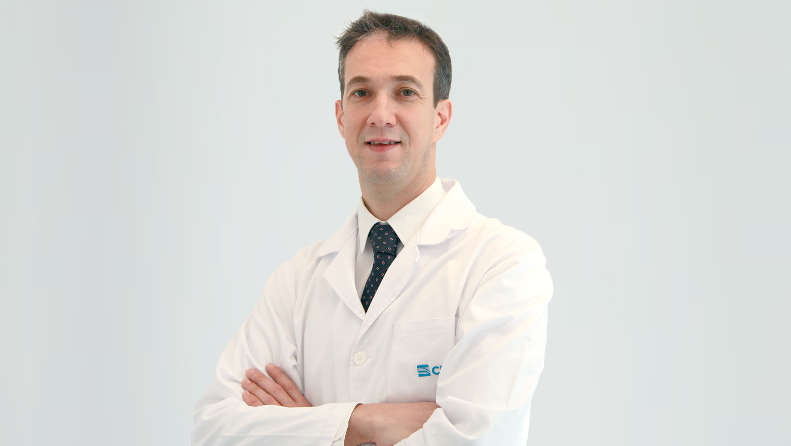 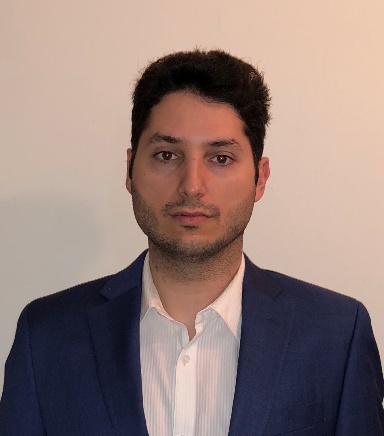 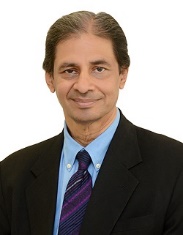 Dr. George A Komnos
Prof. Dr. Ricardo Sousa
Dr. Kevin Tetsworth
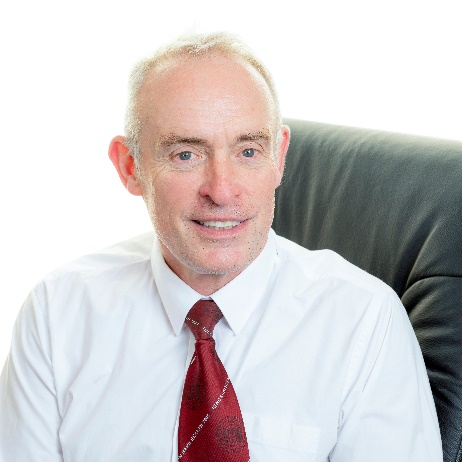 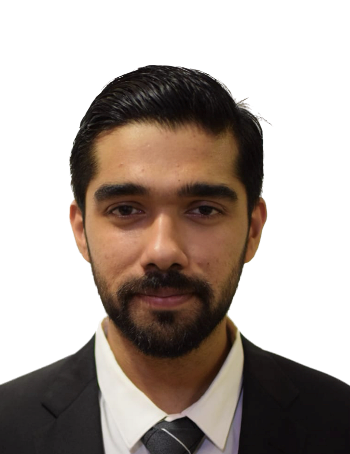 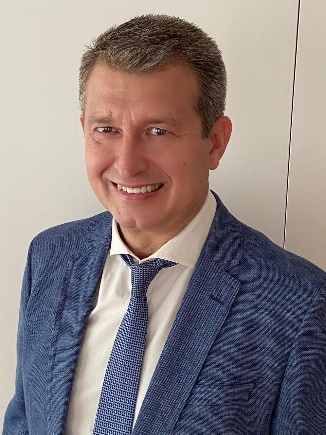 Dr. Ashok Rajgopal
Prof. Rhidian Morgan Jones
Dr. Saksham Tripathi
Dr. Jose Hernandez Hermoso
Why is this topic Important1.Devastating and rare complication2.Multiple modalitites of management3.Availability of allograft/ synthetic grafts4.High rates of complication and failure5.Unpredictable outcomes
Literature Review/Process
Studies from databases/registers (n = 446)
PubMed (n = 446)
Cochrane(n=1)
References removed (n = 1)  
Duplicates identified manually (n = 1)
Identification
PRISMA
Studies screened (n = 446)
Screening
Studies excluded (n = 379)
Studies not retrieved (n = 4)
Studies sought for retrieval (n = 67)
Studies excluded (n = 36)
Studies assessed for eligibility (n = 63)
Studies included in review (n = 27)
Included
Chronic Extensor Mechanism Failure
We analysed 21 studies for chronic extensor mechanism failure (> 3 months)
 484 patients of chronic extensor mechanism failure treated with different methods of reconstruction were analysed.
Literature Outcomes
For chronic extensor mechanism failure the EMA( Extensor Mechanism Allograft) group had a mean failure rate of 32.89%, ATA(Achilles Tendon Allograft) group of 15.38% and Bone Patellar -tendon bone allograft of 63% and  synthetic grafts of 30.53%. 

For patellar tendon ruptures, Hamstring tendon/Quadriceps autograft have to date reported no failures for chronic patellar tendon reconstructions .
Acute Extensor Mechanism Ruptures
We analysed 5 studies (41 patients) for acute failures (less than 3 months).

Acute repair/reconstruction of Quadriceps Tendon-
1.Propylene mesh shows a 50% failure rate
2.Soft tissue augmentation with direct repairs had a 9% failure. 



Acute patellar tendon repair with hamstring (ST) graft or cable - UHMWPE cable reports showed no failure with average follow up of 42 months
Patellar Fractures
1 study (32 patients) fulfilled the criteria
Operative management was opted if displacement was more than 3 mm wıth extensor mechanısm dısruptıon 

11% was reported for non-union and extensor lag (>30 degrees) following operative intervention. 

Fractures with displacement of <3 mm were treated conservatively yielding better outcomes and no post recovery lag with/without union
Predictors of Poor Outcomes
Periprosthetic joint infection, chronic disruptions, and patellar tendon tears were associated with poor out-comes in extensor mechanism repair/reconstruction 
Constructs fixed ın flexion gave poor outcomes
Recommendation
Chronic extensor mechanism failure with attenuated tissues -EMA/Synthetic mesh.  
Chronic patellar tendon failure-Hamstring tendon (ST) with Quadriceps tendon autograft / Achilles tendon allograft. 
Acute patellar tendon failures – Direct repair with augmentation.
Acute quadriceps tendon failure – Direct repair. 
Patellar fractures 
	 > 3mm displacement with clinical extensor  mechanism failure -ORIF, 
	< 3 mm displacement- conservative management.
Question:
What is the preferred option for reconstruction of a failed extensor mechanism during revision total knee arthroplasty?
Recommendation
Chronic extensor mechanism failure with attenuated tissues -EMA/Synthetic mesh.  
Chronic patellar tendon failure-Hamstring tendon (ST) with Quadriceps tendon autograft / Achilles tendon allograft. 
Acute patellar tendon failures – Direct repair with augmentation.
Acute quadriceps tendon failure – Direct repair. 
Patellar fractures 
	 > 3mm displacement with clinical extensor. mechanism failure -ORIF, 
	< 3 mm displacement- conservative management. 
Fıxatıon ın full extensıon ıs emphasısed regardless of the graft choıce
Rationale:
We did a systematic review on this question. A total of 27 original studies discussing the outcomes of different modalities of extensor mechanism repair in revision TJA were included.  21 studies were evaluated for chronic failures , 5 for acute failures, and 1 for patellar fractures. The included studies (gathering the data of 484 patients of chronic ruptues, 41 patients of acute ruptures and 32 patients of patellar fractures) , covered the results of original articles till May 2024.
This study demonstrated equivalent results  between extensor mechanism allograft and synthetic mesh for chronic attenuated extensor mechanism ruptures. Chronic patellar tendon failures can be addressed with Hamstring tendon (ST) with Quadriceps tendon autograft / Achilles tendon allograft. Acute patellar tendon failures can be repaired with augmentation. Acute quadriceps tendon failures in small series have shown good outcomes with direct repair . Patellar fracture with < 3mm displacement should be conserved with Extensor mechanism is intact, if displacement is > 3 mm with EMF then ORIF.
Question
What is the preferred option for reconstruction of a failed extensor mechanism during revision total knee arthroplasty? 
Response
Question
What is the preferred option for reconstruction of a failed extensor mechanism during revision total knee arthroplasty? 
Response
There are multiple options for reconstruction of chronic extensor mechanism of the knee. The reconstructive options include the use of synthetic mesh,  hamstring tendon with quadriceps tendon autograft and Achilles tendon allograft. Acute failure of extensor mechanism should be repaired directly with autograft augmentation, whenever possible.
Question
What is the preferred option for reconstruction of a failed extensor mechanism during revision total knee arthroplasty? 
Response
Acute patellar tendon failures – 
	- Direct repair with augmentation.
Acute quadriceps tendon failure – Direct repair 
Patellar fractures -
	 > 3mm displacement with clinical extensor. mechanism failure -ORIF, 
	< 3 mm displacement- conservative management.
Chronic extensor mechanism failure with attenuated tissues -
	- EMA
	- Synthetic mesh.  
Chronic patellar tendon failure-
	- Hamstring tendon (ST) with Quadriceps tendon autograft /
 	- Achilles tendon allograft.